Wie finde ich einen PraktikumsplatzMedienangebot der Agentur für Arbeit
BO Klasse 9
Vorstellung Berufsberatung
Nele Otte
Berufsberaterin 
Agentur für Arbeit Bergheim / Frechen


Was?
Orientierung - Berufswahl
Beratung – diverse Themen 
Vermittlung - von Ausbildungsstellen 

Wo?
Sprechstunden in der Schule
Beratungen in der Agentur vor Ort (jederzeit mit Termin)
Beratungen per Telefon / Video (jederzeit mit Termin)

Wie?
Terminvereinbarung unter bergheim.berufsberatung@arbeitsagentur.de 
02234 95730 23
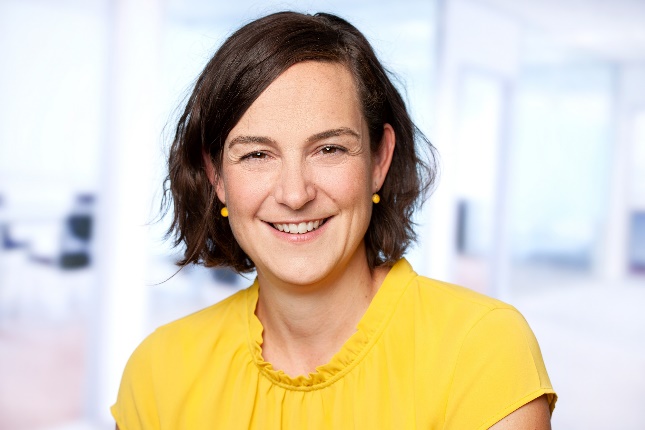 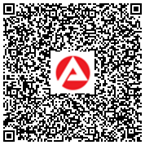 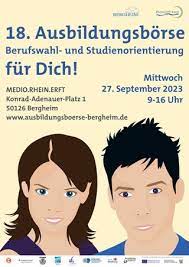 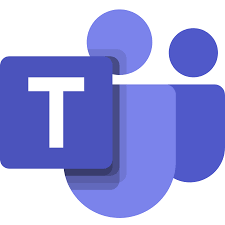 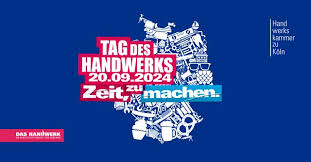 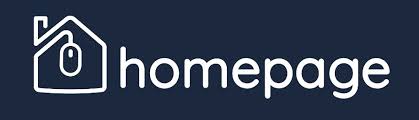 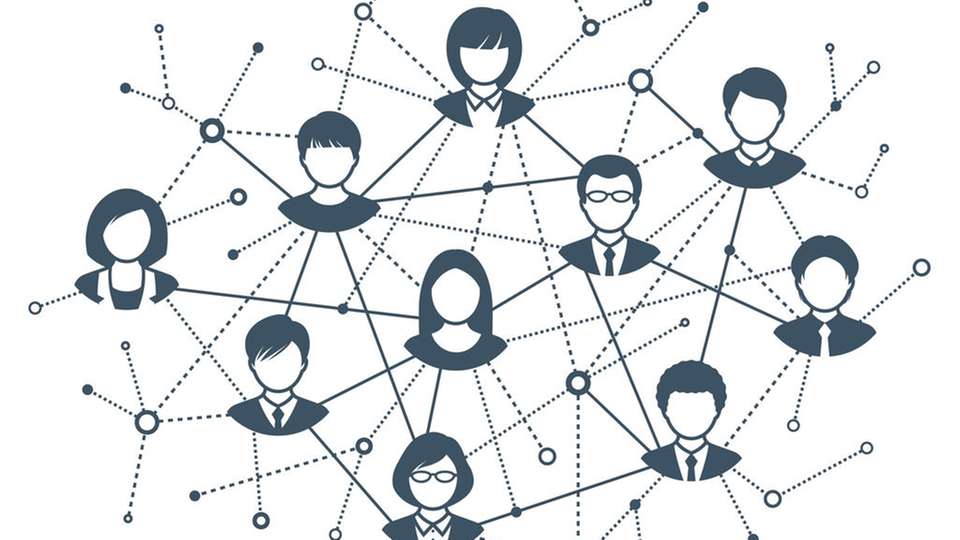 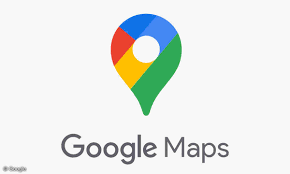 PRAKTIKUM
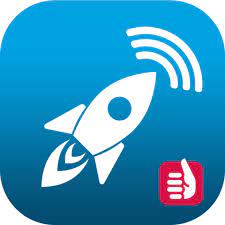 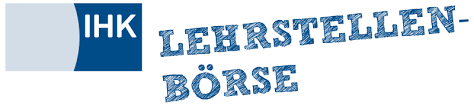 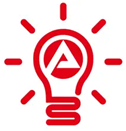 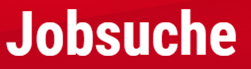 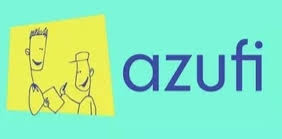 Weiterführende Schulen, September 2024, © Bundesagentur für Arbeit
Seite 3
[Speaker Notes: Natürlich kann man mit der FOR + Q-Vermerk auch
Die Gesamtschule
Das Gymnaisum
Besuchen und sich dort bewerben!!!!

Und wenn Ihr Euch fragt: „Kann ich auch ohne Quali weiter zur Schule gehen......?“]
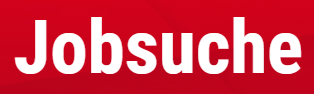 Ausbildungsplatzsuche mit der
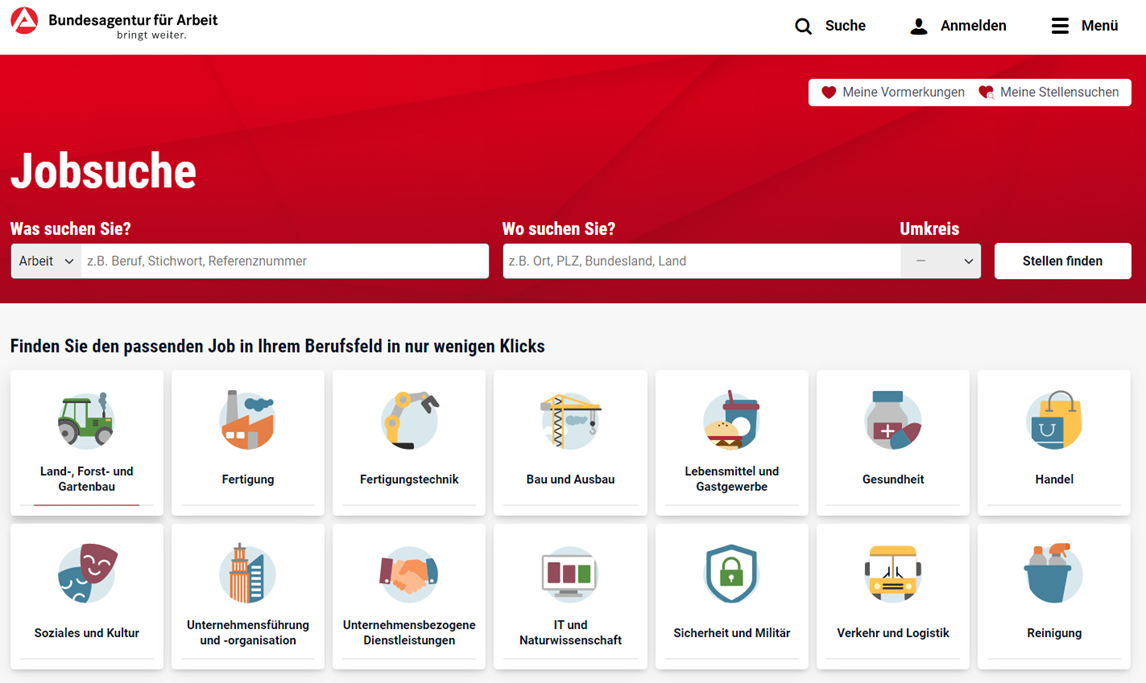 www.arbeitsagentur.de/jobsuche
[Speaker Notes: Startseite der Jobsuche (https://www.arbeitsagentur.de/jobsuche/ )]
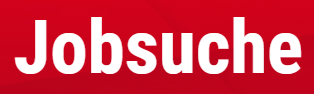 Ausbildungsplatzsuche mit der
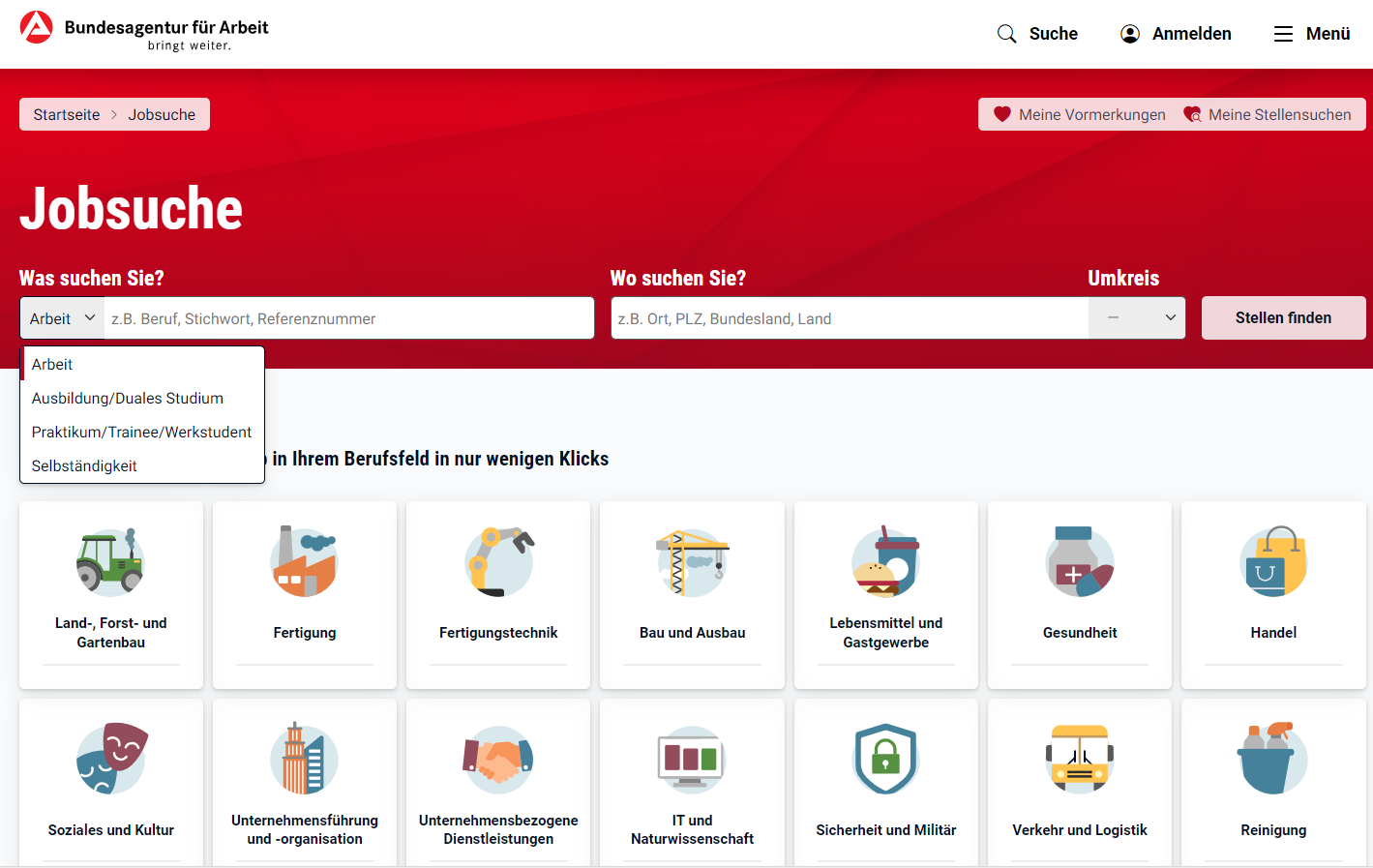 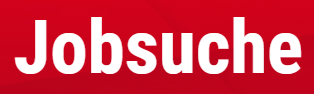 - Ausbildung oder Duales Studium
Beruf auswählen
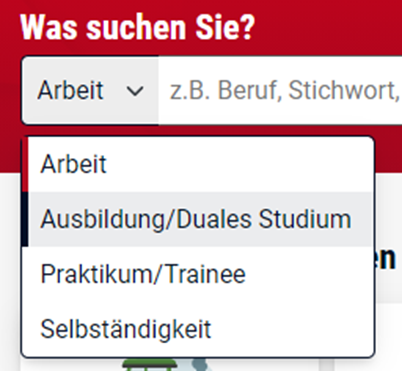 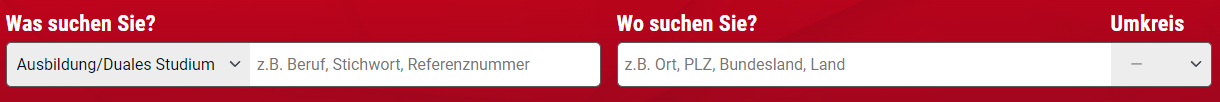 Berufsfeld auswählen
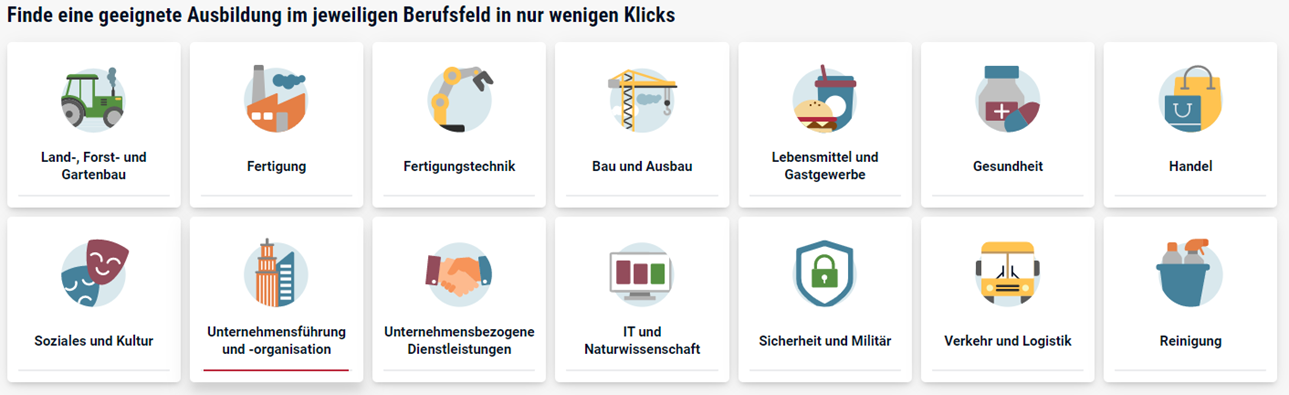 [Speaker Notes: Es gibt zwei Suchmöglichkeiten:
Nach Beruf
Nach Berufsfeld]
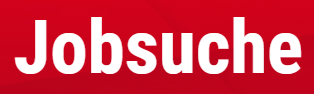 - Ausbildung oder Duales Studium
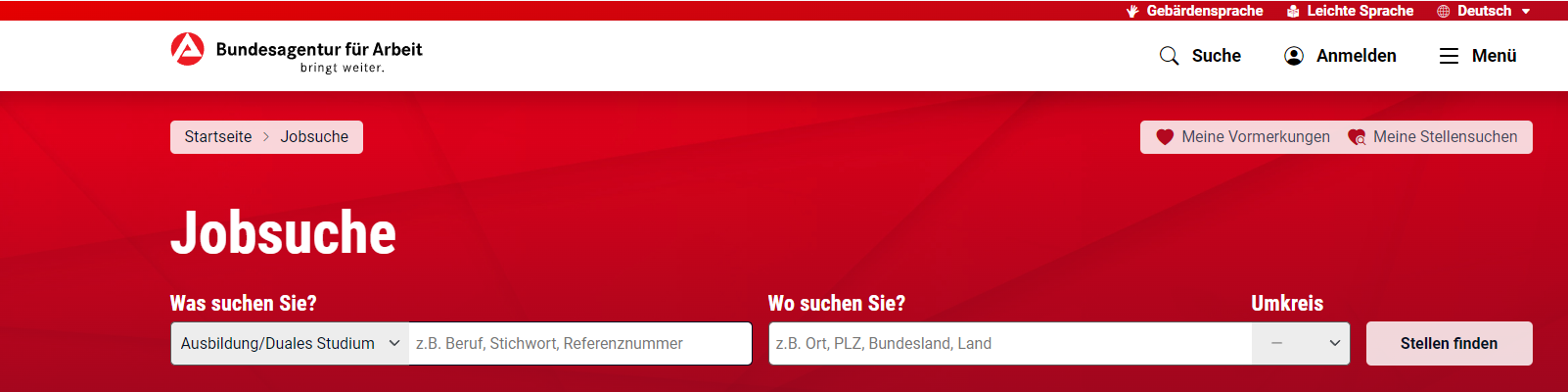 4. Anklicken
1. Ausbildungsberuf eintragen (z.B. Industriekauffrau/-mann
2. Wohnort oder Postleitzahl
3. Klappleiste öffnen und Radius auswählen
[Speaker Notes: Es gibt zwei Suchmöglichkeiten:
Nach Beruf
Nach Berufsfeld]
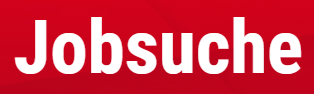 - Beruf und Ort eintragen
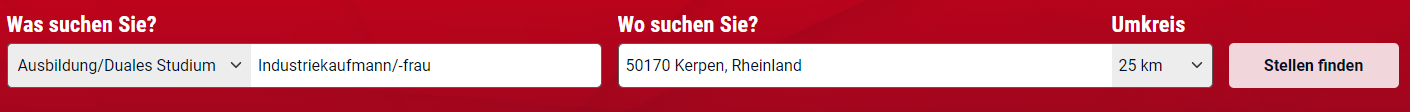 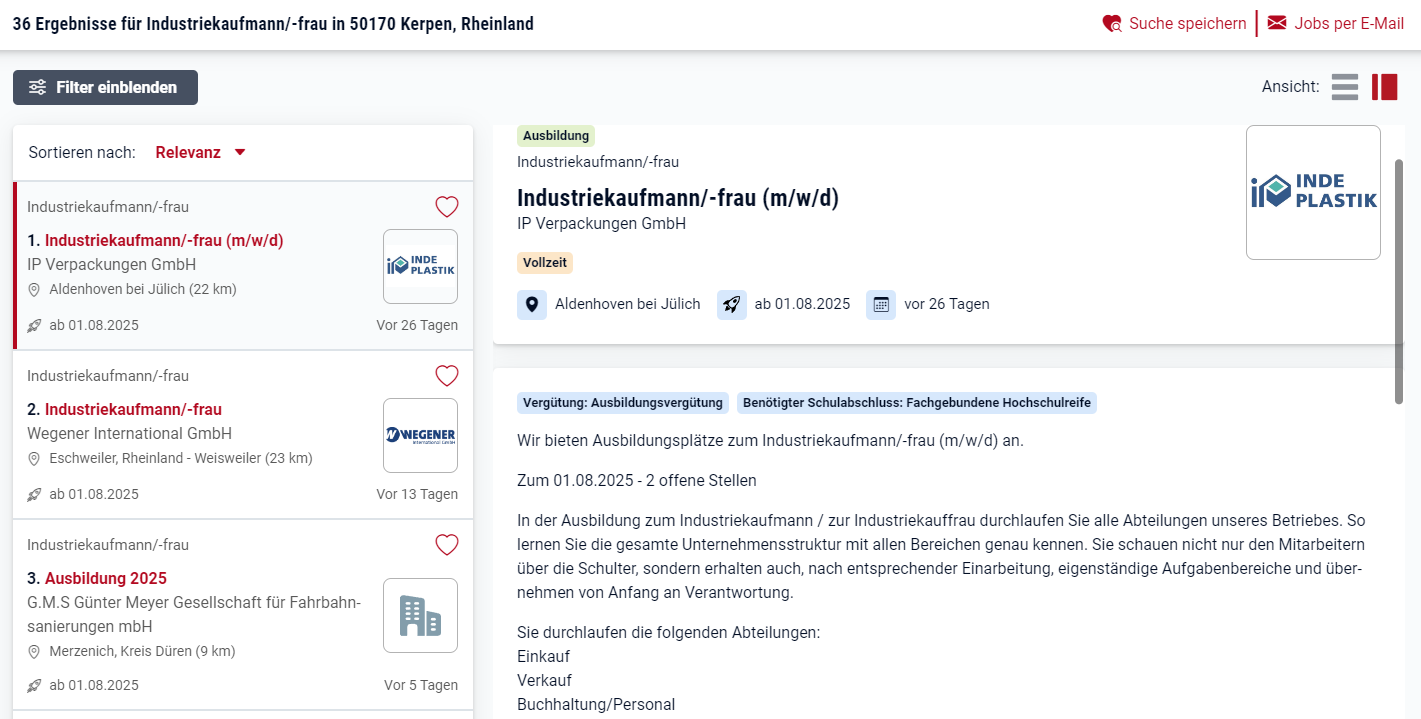 Linke Spalte:
Die Ergebnisse der Suche
Rechte Spalte:
Die Detailansicht 
Über „Ansicht“ kann man auch eine „Listenansicht“ wählen 

Auch möglich: 
Suche speichern 
Jobs per E-Mail „automatisch“ zusenden lassen 


Stelle vormerken 
Dann Suche möglich mit:
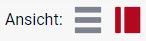 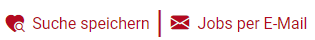 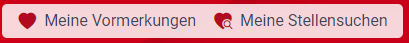 [Speaker Notes: Wer kann sehen, wie viele offene Ausbildungsangebote es in der Liste gibt?  Ergebnis: 36
Für wann wird eine Auszubildende /ein Auszubildender gesucht?

Stelle vormerken: geht aber nur, wenn man sich en Profil angelegt hat]
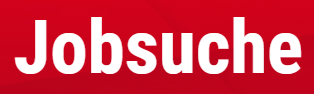 - Berufsfeld auswählen, dann ggf. Ort eintragen
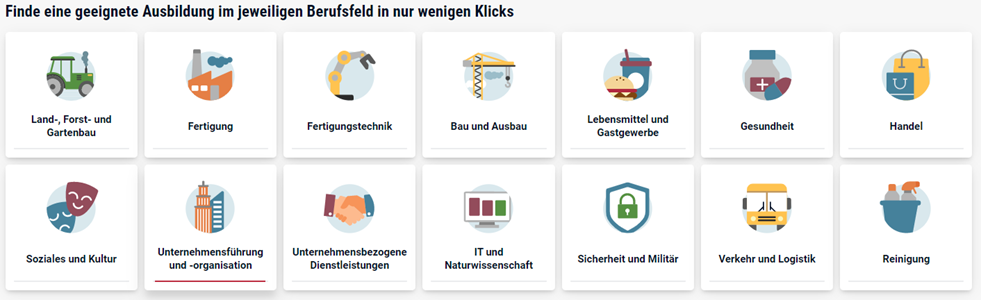 Zunächst Berufsfeld und Kernbereiche auswählen, dann ggf. noch Ort eintragen
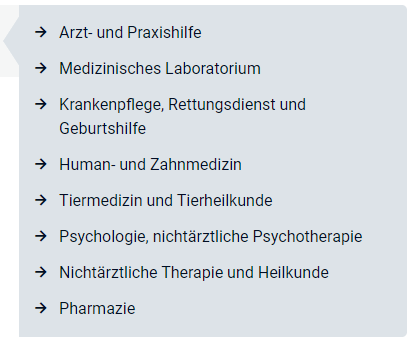 Beispiel:
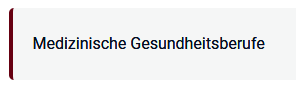 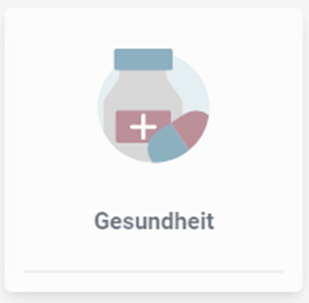 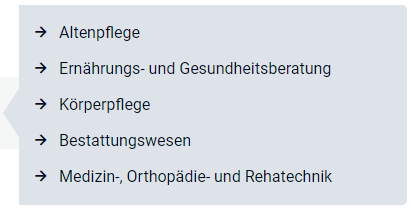 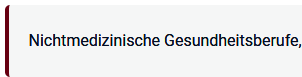 [Speaker Notes: Kernbereiche : Medizinische und NIchtmedizinische]
Berufsfelder
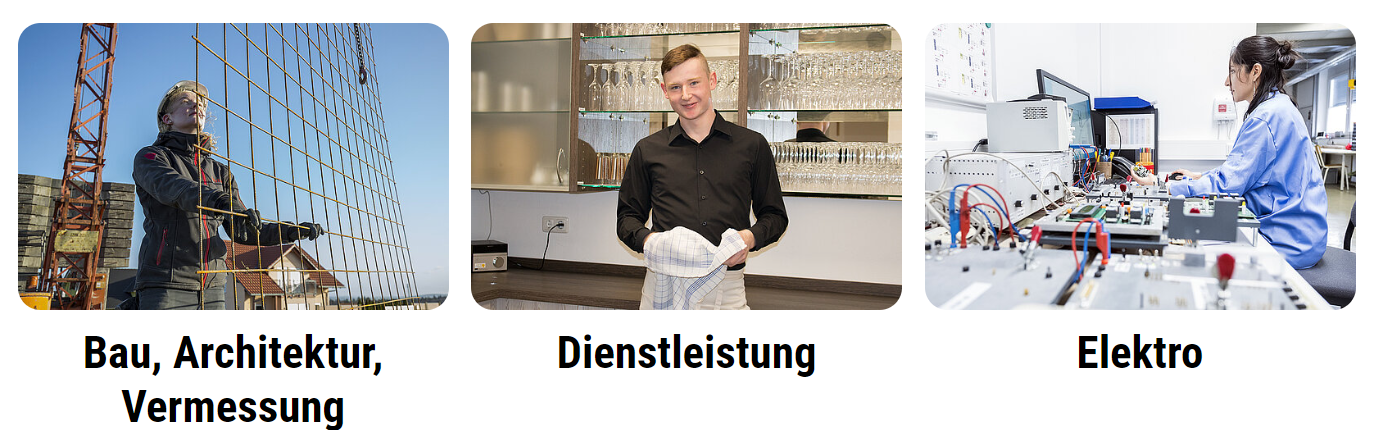 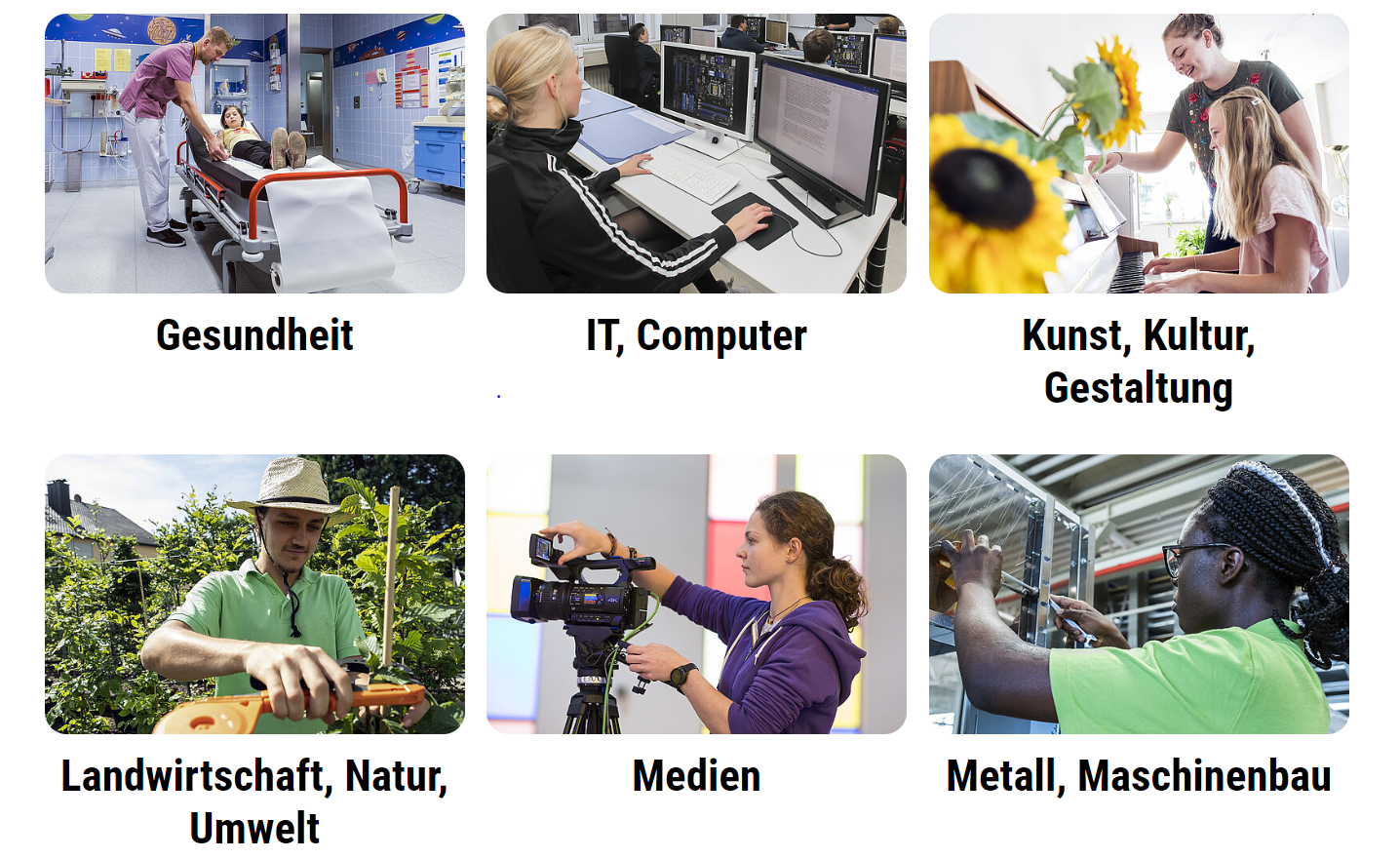 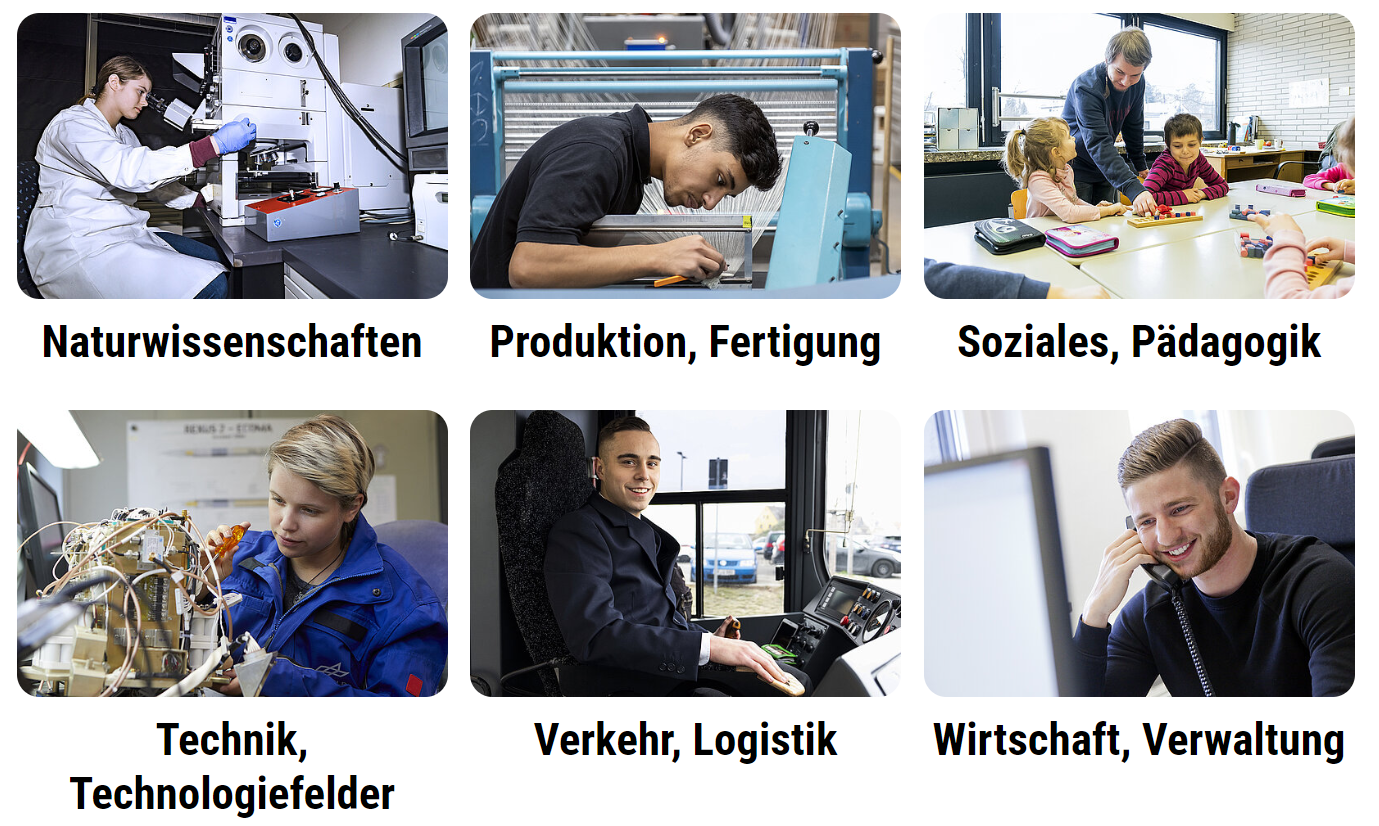